viz tank     [a repository of data/info/knowledge visualisation solutions]
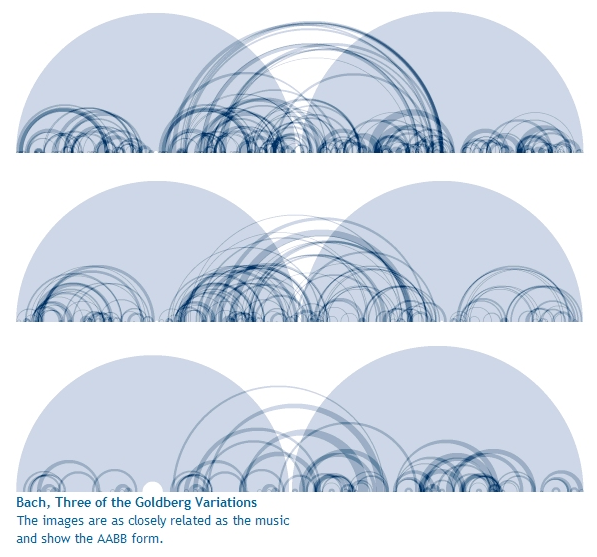 Recherche de motifs et  répétitions
 
Orienté visualisation de connaissances
The Shape of Song
M. Wattenberg  (2018)
<http://www.turbulence.org/Works/song/ - retrieved 09/07/2018>
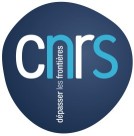 J.Y. Blaise,  I. Dudek